RÉGIMEN DE COMPRAS Y CONTRATACIONES DE BIENES Y SERVICIOS GOBIERNO DE SAN JUAN
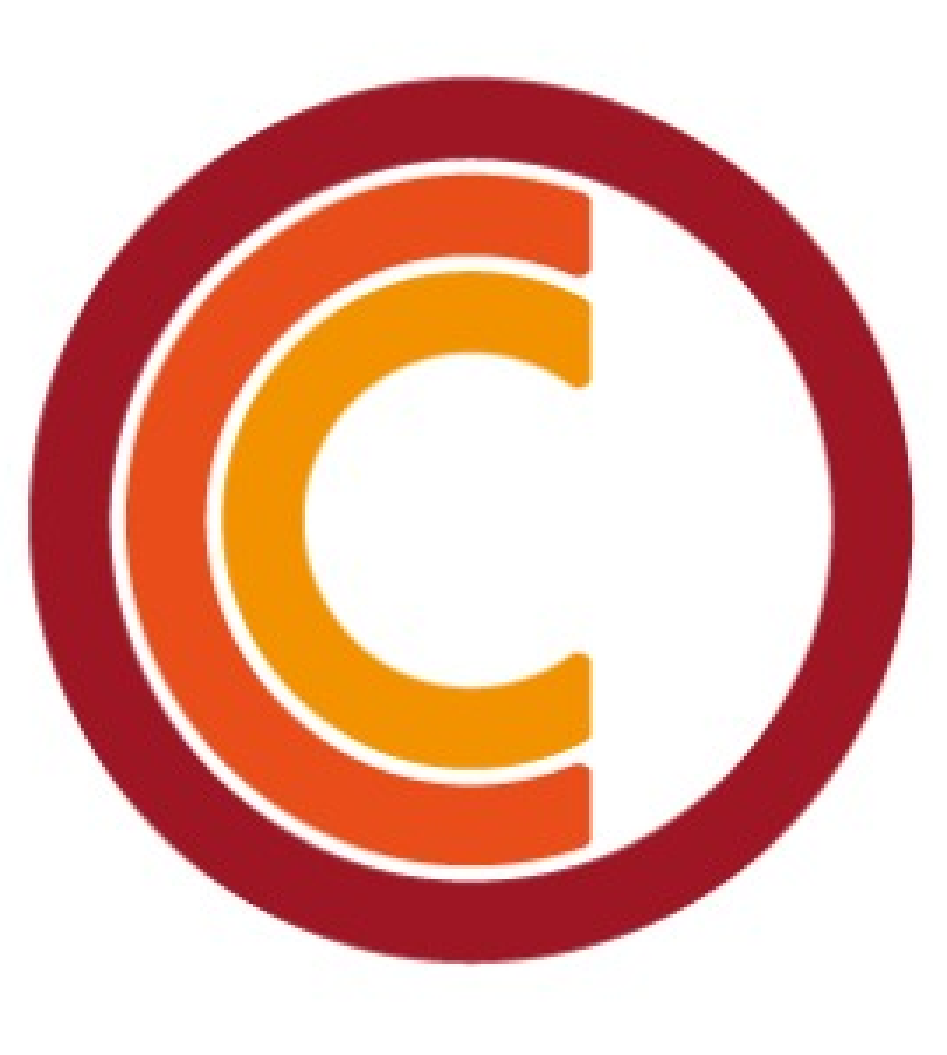 MÓDULO II: PROCEDIMIENTO DE COMPRAS Y CONTRATACIONES
ETAPAS SEGÚN EL PROCEDIMIENTO DE SELECCIÓN
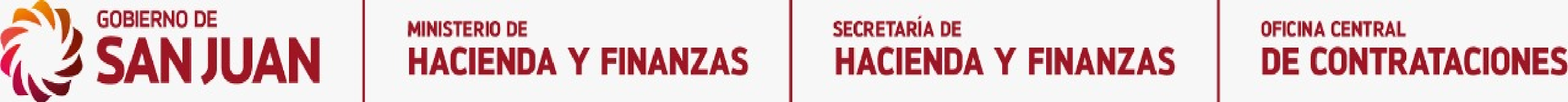 “PAUTAS  PARA LA ADQUISICIÓN 
DE BIENES Y CONTRATACIÓN DE SERVICIOS” (Ley 2000-A, DR. 0004-2020-A)
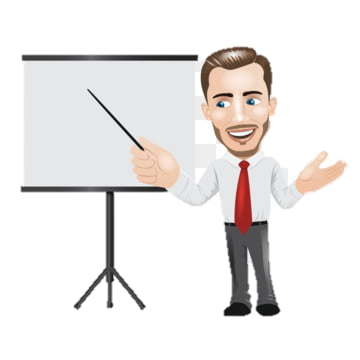 PROCEDIMIENTOS
Lic. Publica
Compulsa Abreviada
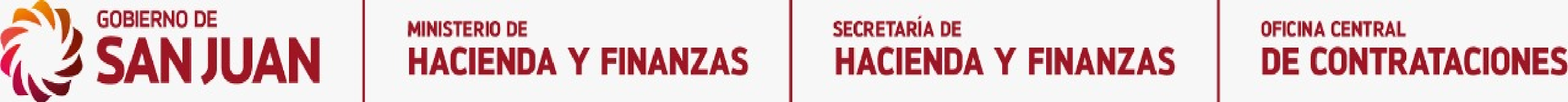 Licitación Publica
Compulsa Abreviada
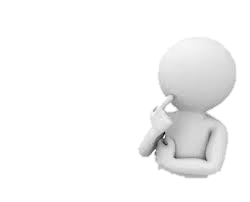 PROCEDIMIENTOS DE SELECCION
Contratación Directa por Monto / C.D. por Excepción al monto
Contratación Directa por Causa o Naturaleza
www.compras.sanjuan.gob.ar
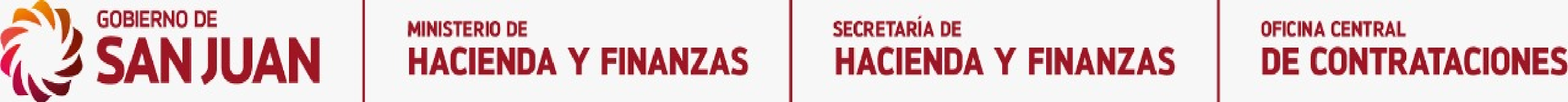 AUTORIZACIONES  DE LOS PROCEDIMIENTOS MEDIANTE INSTRUMENTOS ADMINISTRATIVOS
Son dadas por Autoridades pertinentes mediante instrumentos según el procedimiento de contratación.:
Contratación Directa Por Monto
Contratación Directa Por  Excepción
Licitación Publica
Contratación Directa Por Causa O Naturaleza
Compulsa Abreviada
Origen de Pago:
Tesorería
Origen de Pago:
 Fondo Pte.
Acto Administrativo:
RESOLUCION O DECRETO
Acto Administrativo:
RESOLUCION O DECRETO
Acto Administrativo:
RESOLUCION
Acto Administrativo:
ORDEN DE COMPRA
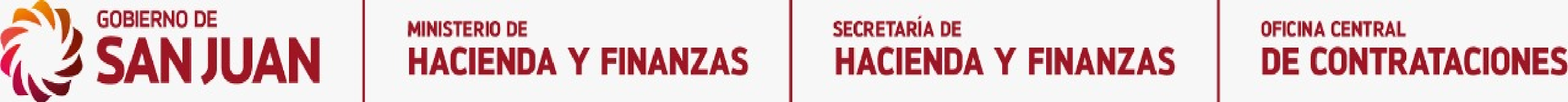 Recorreremos el procedimiento según el tipo de contrataciones que corresponda….
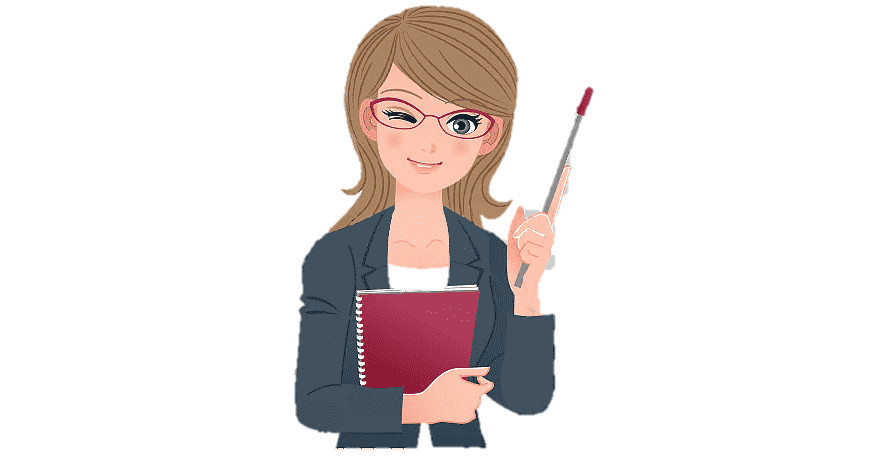 https://compraspublicas.sanjuan.gob.ar/
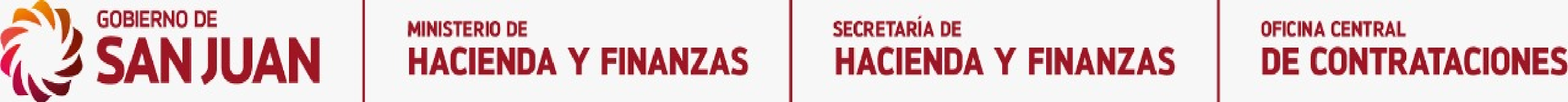 Procedimiento de Licitación Pública y Compulsa Abreviada
Visto Bueno en la Solicitud del gasto
Gestión de compra
Solicitud del gasto/ Nota de Pedido
UOC:
    ● Aplica Resol. 108-OCC-2021.
● Solicita presupuesto o cotización.
● Indica modalidad de contratación y procedimiento de selección. 
● Adjunta Pliegos.
Autoridad Competente autoriza (VºBº), para dar inicio al proceso de compra.
Realizada por el sector que requiere el bien o servicio (art. 4 del D.R. Nº 0004-2020-A):
● Indentificación del bs./ss.
● Fundamento de las circunstancias y motivos.
● Cantidad.
● Unidad de medida.
● Inicio y duración de la prestación.
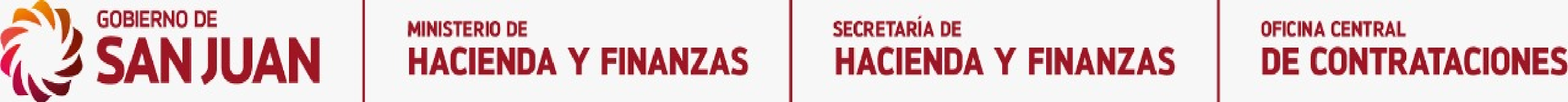 Procedimiento de Licitación Pública y Compulsa Abreviada
Dictamen Legal
Informe de credito estimativo 
del gasto
Nota: Antes de enviar a Serv. Jurídicos se podrá optar por trámite reducido(despacho Elabora Acto. Ad. De Autoriz. del llamado)
Servicio Jurídico
 ●  Dictamina sobre el marco legal de la contratación con la correspondiente revisión de los Pliegos y del Proyecto de Acto Administrativo de Auto. del llamado.
Servicio Contable
 ● Informa el gasto (crédito presupuestario)
 ● Avala el procedimiento de selección, y los pliegos de la contratación.
Intervención de la imputación preventiva
Serv. Adm. Fciero. (SAF)
●  Interviene el informe de crédito presupuestario.
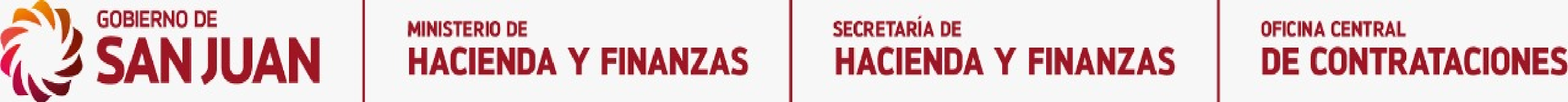 Procedimiento de Licitación Pública y Compulsa Abreviada
Asignación de Fecha hora y lugar para la apertura
Publicación
Confección y protocolización del Acto Administrativo:
Licitaciones Públicas:
UOC de MHF/Escribanía Mayor de Gobierno.

Compulsas Abreviadas:
Cada organismo Contratante.
UOC:
● Emite la orden de publicación o invitación a cotizar en su caso.
Las Publicaciones deben hacerse en días hábiles en el Boletín Oficial  y en Portal de Compras Publicas, s/ corresponda.
● Autorización por Autoridad Competente  (suscripcion)  ( art.12 de 2000-A) y aprobación de Pliegos particulares y Esp. Tecnicas.
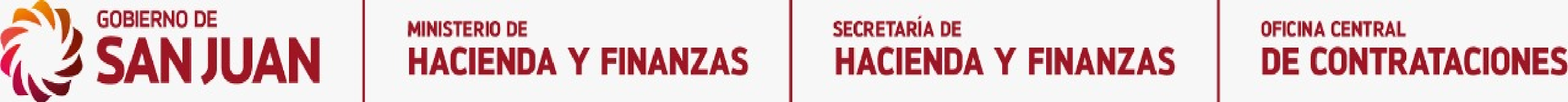 Procedimiento de Licitación Pública y Compulsa Abreviada
Constitución de la mesa de apertura
Acto de Apertura de
 las propuestas
Comunicación  a la Mesa de
Apertura
Licitaciones Públicas
Compulsas abreviadas
En dia, hora y  lugar fijado.
Confeccionar Acta de Apertura indicando detalle de propuestas admisibles y rechazadas, con firmas de autoridades de la mesa.
Compulsas Abreviadas:
● Autoridad Competente (art.12 de  Ley 2000-A) o a quien delegue.
● Máxima Autoridad o Jefe de UOC.
● Jefe de Dto. Contable/Contador de Repartición.
Licitaciones Públicas (idem C.A.) y siguientes: 
● Escribano Mayor de Gobierno/Escribano de Repartición.
En C. Abreviada:
Convoca a los integrantes de la Mesa de Apertura
En Licitaciones Públicas: 
Invita a integrantes de la Mesa de Apertura y;
Comunicación a Delegados Fiscales como veedor – Circular Nro. 827-CGP-2023
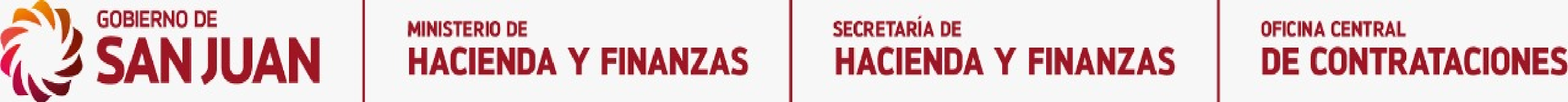 Procedimiento de Licitación Pública y Compulsa Abreviada
Comisión Evaluadora
Incorporación de la 
documentación al expediente
Informe de credio presupuestario del gasto
Evaluación de las propuestas:
● La comisión es designada por Acto Administrativo.
● Emite opinion fundada, no vinculante.
UOC:
Incorpora el acta de apertura y la documentación de las ofertas admitidas .
Desglosa las garantías y las registra.
Envía a la comisión de evaluación
Servicio Contable
● El informe contiene los datos necesarios para elaborar el acto administrativo y aprobación del Gasto de la contratación.
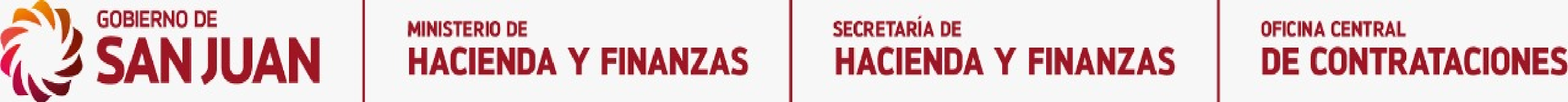 Procedimiento de Licitación Pública y Compulsa Abreviada
Control Legal
Confección del 
Acto Administrativo de Adjudic.
Protocolización del Acto Administrativo
Servicio Jurídico
● Dictamina sobre acto administrativo de adjudicación y del contrato en su caso.
Despacho
● Redacta proyecto de acto administrativo de adjudicación y  aprobación del gasto. 
● En su caso adjunta proyecto de Contrato.
Autoridad competente:
● Autorización por Autoridad Competente  (suscripcion)  ( art.12 de 2000-A) de Adjudicacion.
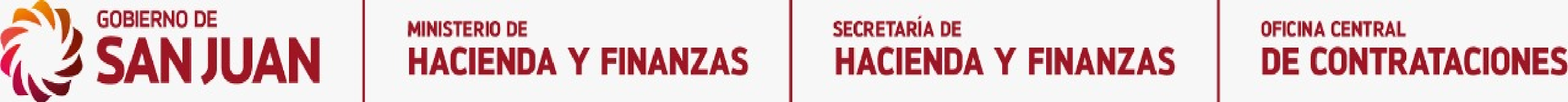 Procedimiento de Licitación Pública y Compulsa Abreviada
Notificación de la adjudicación y Constitución de Garantias.
Compromiso del gasto
Aprobación del compromiso
.
UOC:
● Notifica a todos  los oferentes, mediante el Portal de Compras Públicas. Al adjudicatario además se le notifica el acto administrativo y orden de Provisión. 
● Adjudicatario: Constituir Gtía. de Adjudicación, dentro de 5 días hábiles.
Delegación Fiscal
● Controla, aprueba el compromiso y lo suscribe.
Servicio Contable 
● Confecciona y suscribe el compromiso.
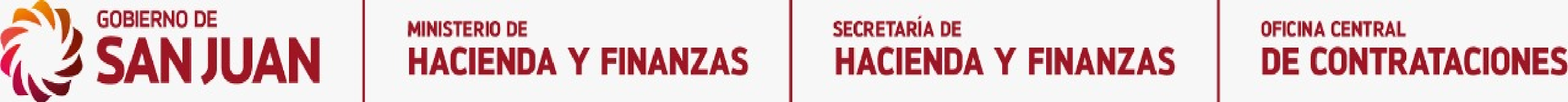 Procedimiento de Licitación Pública y Compulsa Abreviada
Aprobación del 
Ordenado a Pagar y pago
Ordenado a Pagar
Recepción de Factura/ Remito
Serv. Adm. Fciero. (SAF)
● Controla la conformación de la Factura y el ordenado a pagar generado, aprueba y suscribe.
Servicio Contable: 
●Confecciona el ordenado a pagar que es suscripto por los funcionarios pertinentes.
UOC 
adjunta: 
● Factura conformada.
● Remito, en caso de corresponder.
.
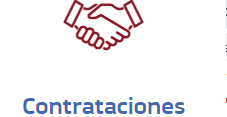 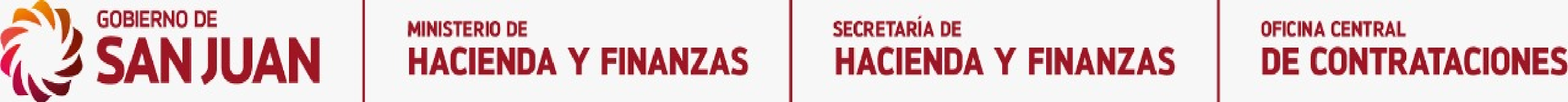 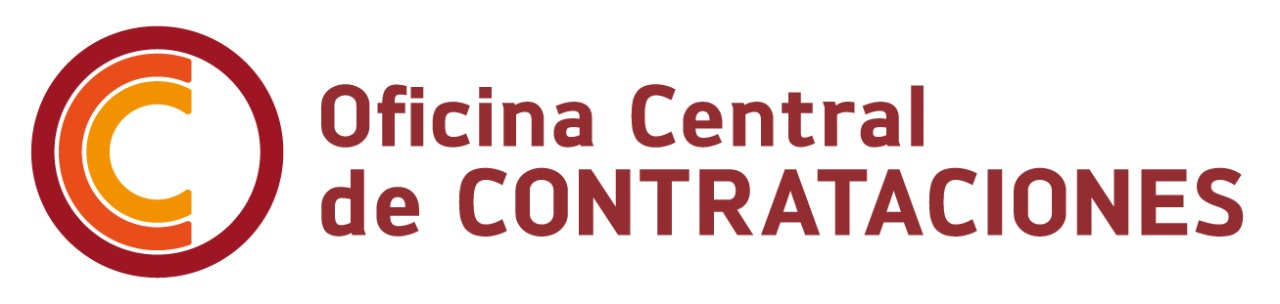 Muchas Gracias, continuamos  
Y para mas información presione acá……..
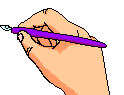 https://compraspublicas.sanjuan.gob.ar/